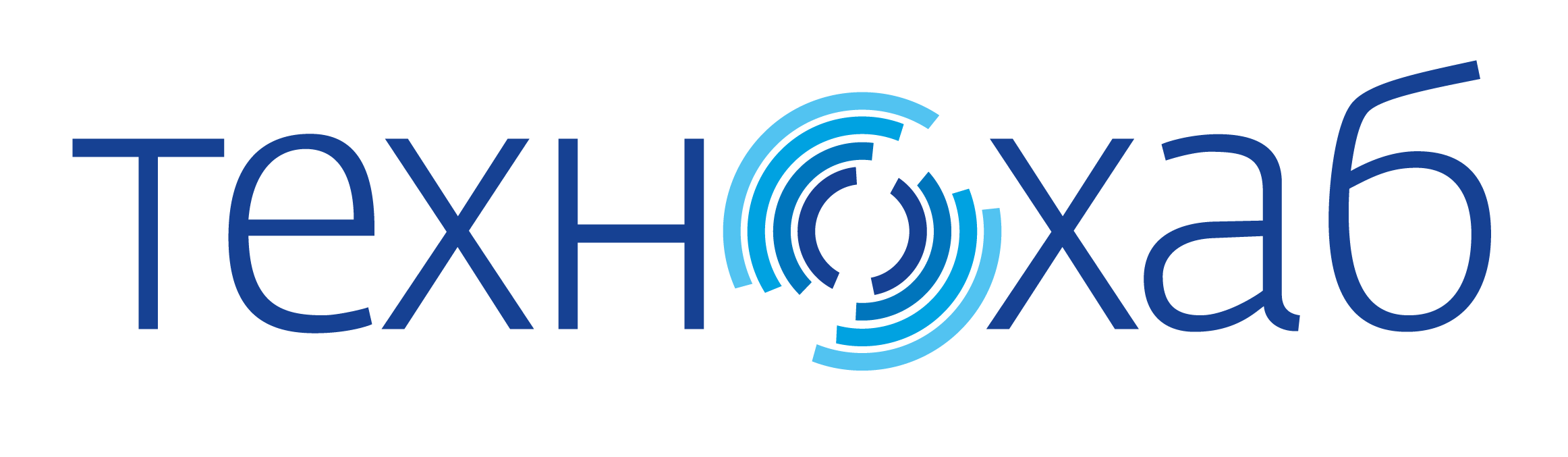 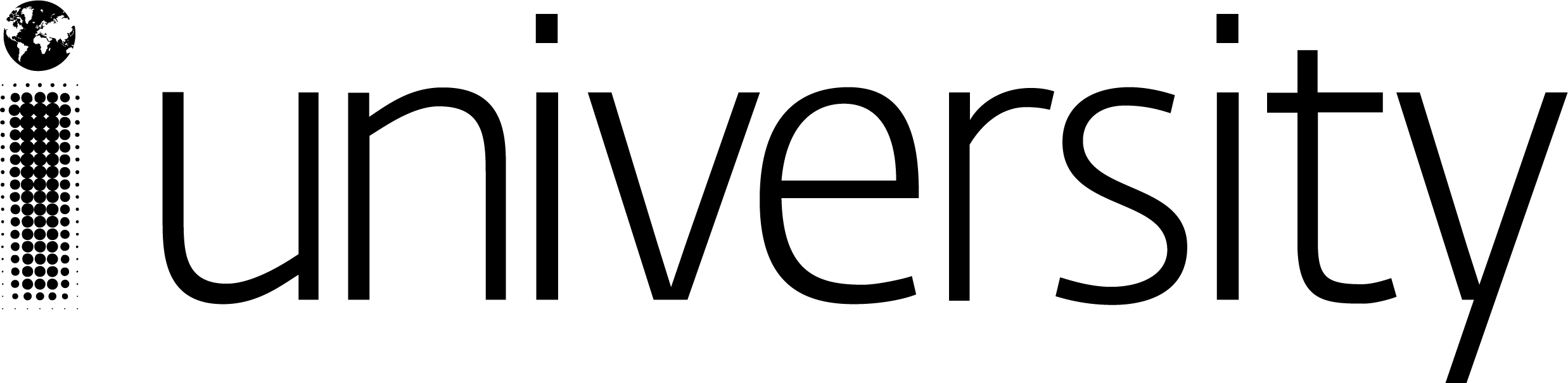 НЕЙРОДИАГНОСТИКА ВЛЭП
Подзаголовок
Что делает проект?Суть проекта, стадия проекта
актуальность
аварий в 2020г.
Наиболее повреждаемым элементом ВЛЭП являются высоковольтные изоляторы. Аварии  происходили вследствие их повреждения или перекрытия.
17,5
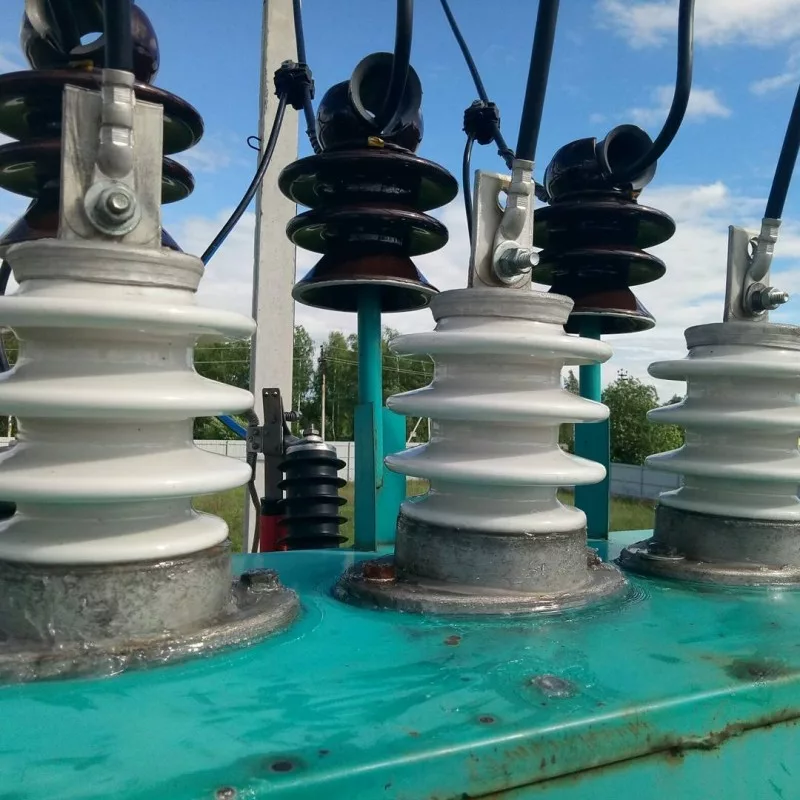 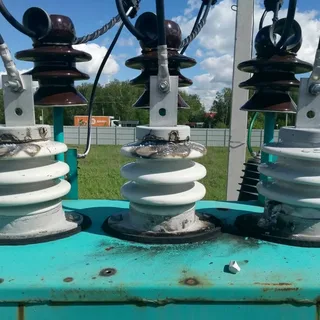 %
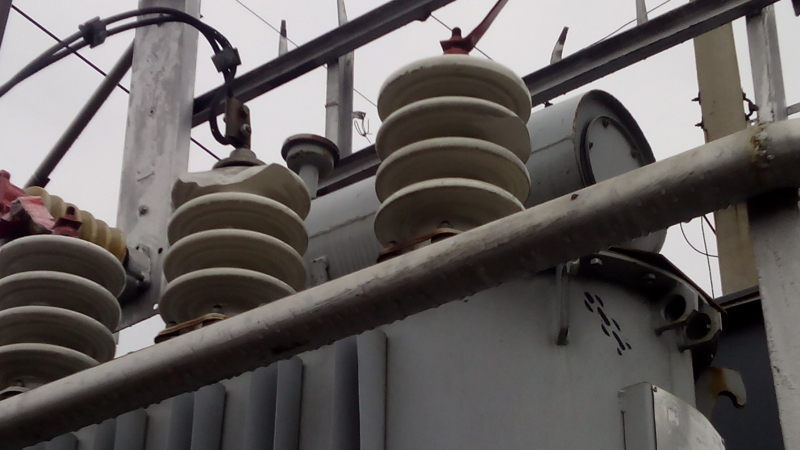 из-за высоковольтных изоляторов
НЕЙРОДИАГНОСТИКА ВЛЭП
2
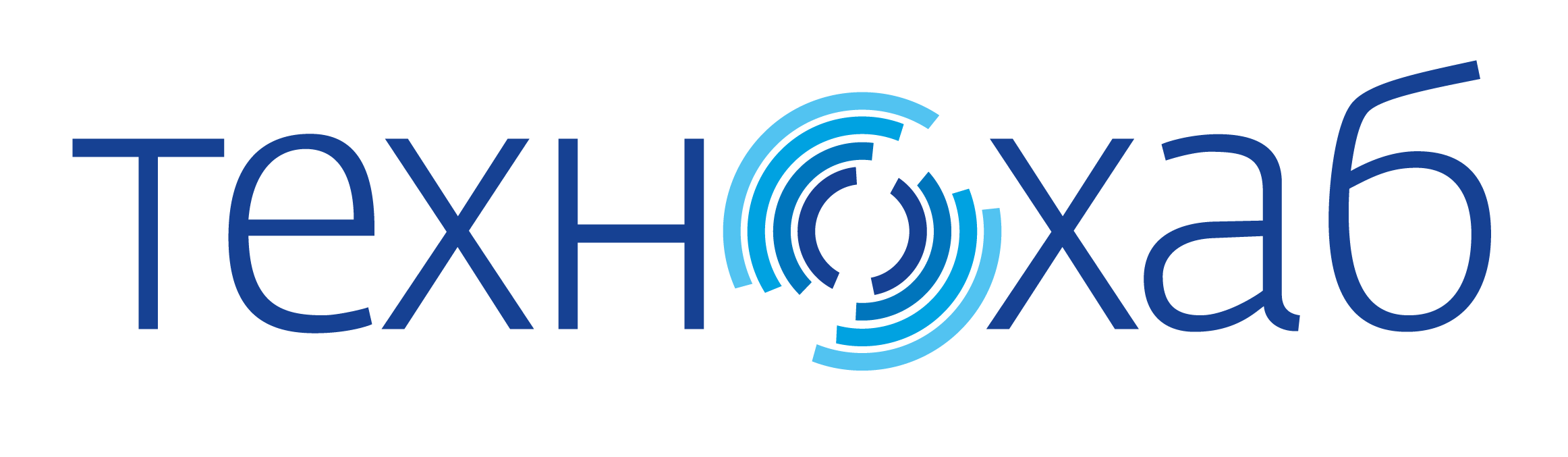 Проблема В кейсах (примерах)
Проблемы, связанные с диагностикой ВЛЭП конкурирующих методов диагностики:
большие трудозатраты
невысокая эффективность
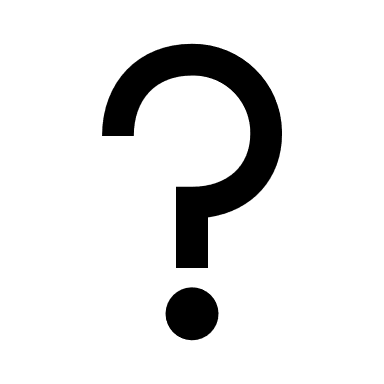 поднять эффективность и уменьшить трудозатраты можно с помощью перспективных современных нейросетевых архитектур, как средств детекции повреждённых участков ВЛЭП
НЕЙРОДИАГНОСТИКА ВЛЭП
3
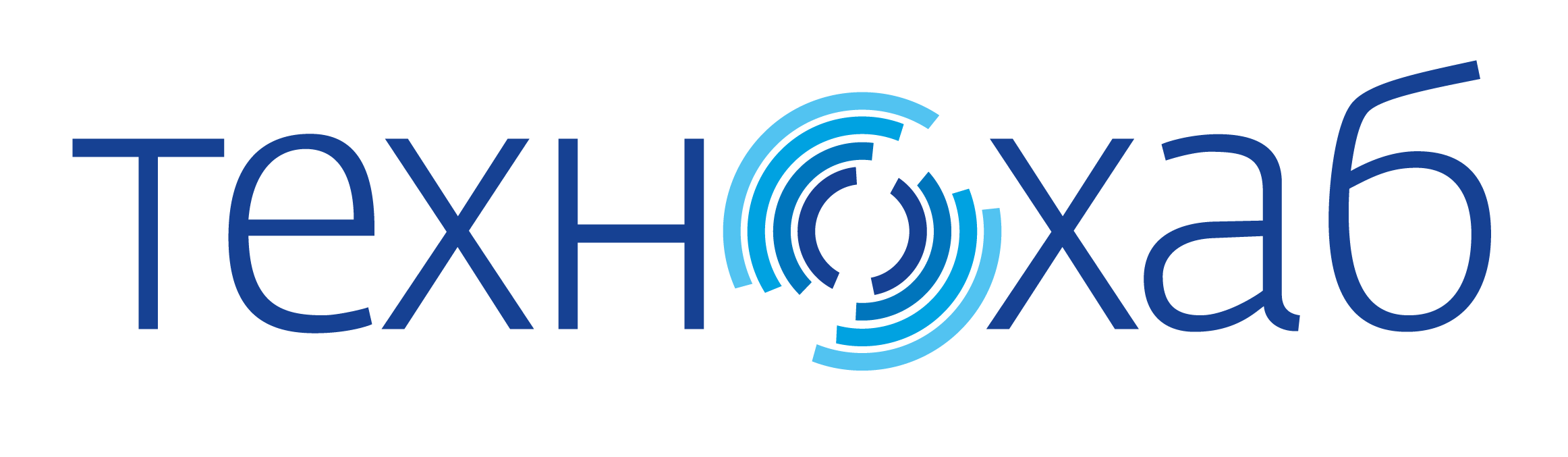 Решение В кейсах (примерах)
НЕЙРОДИАГНОСТИКА ВЛЭП
4
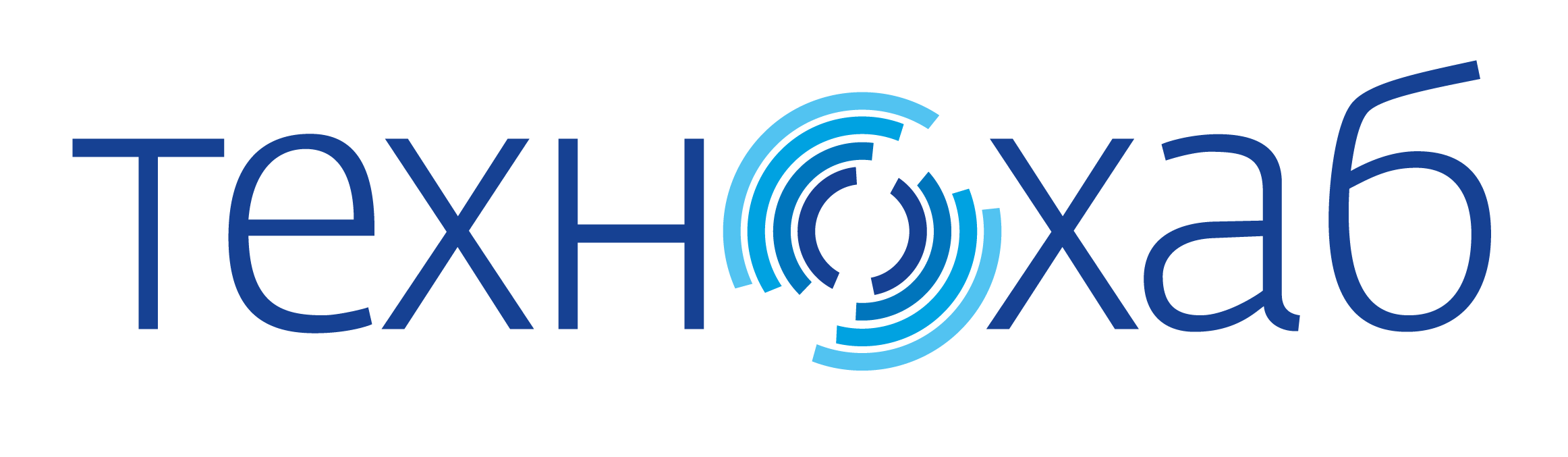 Рынок (с основными метриками, ЦА, объем, тенденции)
НЕЙРОДИАГНОСТИКА ВЛЭП
5
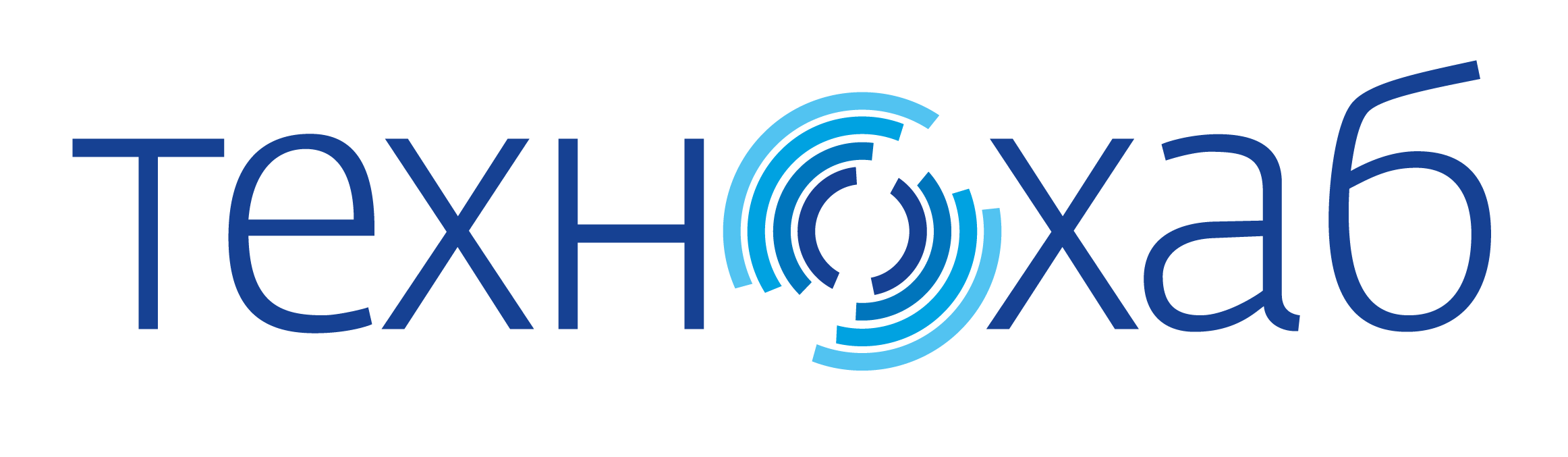 КонкурентыВаши преимущества
НЕЙРОДИАГНОСТИКА ВЛЭП
6
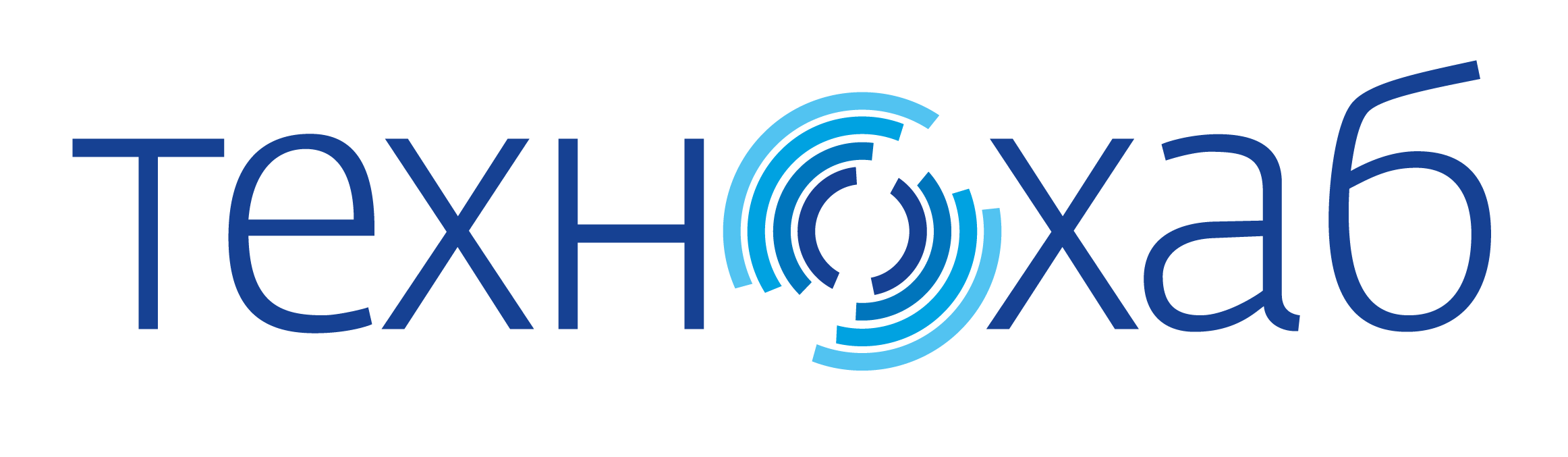 КонкурентыВаши преимущества
Стартовые расходы
РАСХОДЫ
450000
300000 -  зарплата программиста
150000  -  ноутбук для написания программы
руб.
НЕЙРОДИАГНОСТИКА ВЛЭП
7
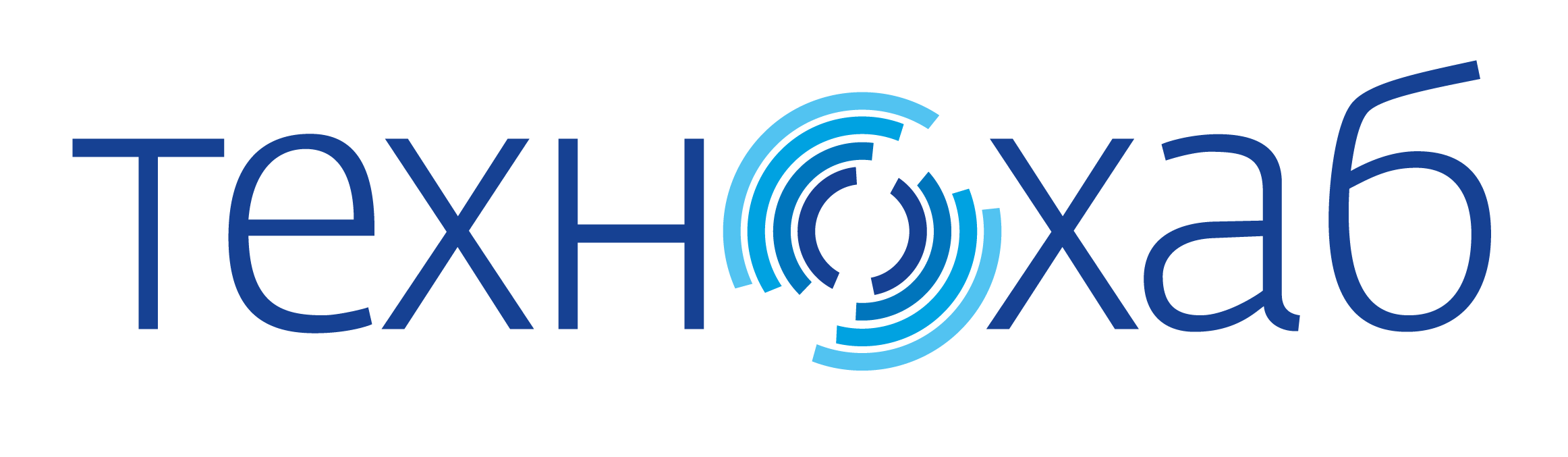 Цель и задачи
Стратегия развития Конкретные действия на ближайшие месяцы/годы
Программный продукт, на основе существующей нейросети, обученной определять наличие повреждений линейных изоляторов по их ультрафиолетовым фотографиям
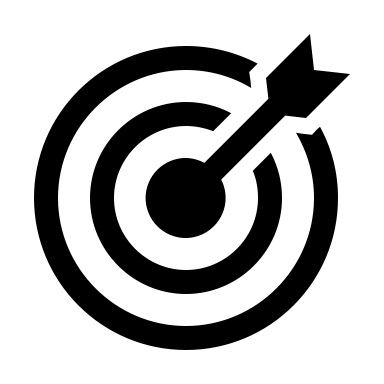 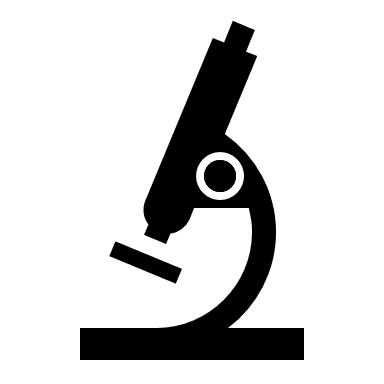 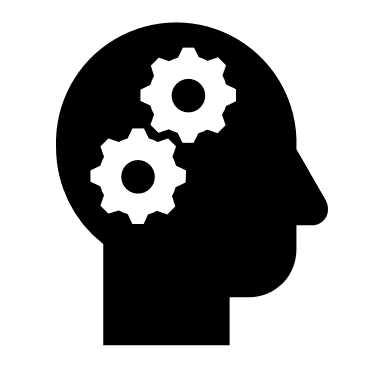 изучить основные принципы работы нейронных сетей
обучить нейросети в соответствии с исходными данными
Октябрь 2023г
Октябрь 2023г
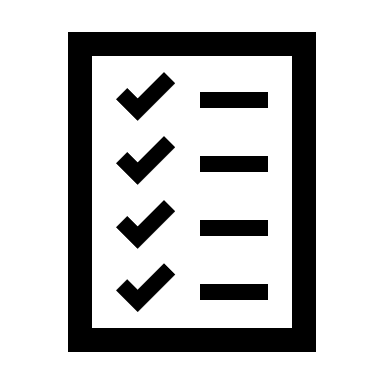 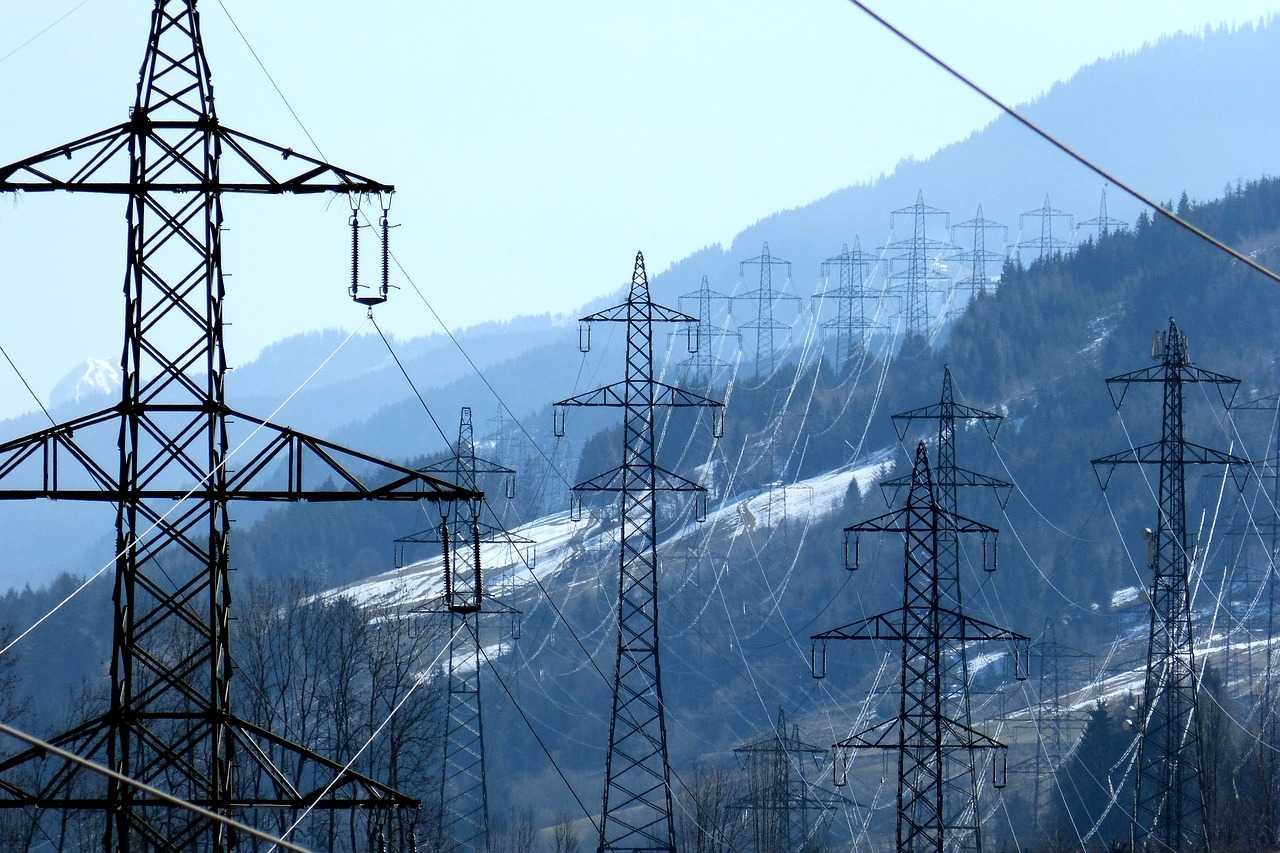 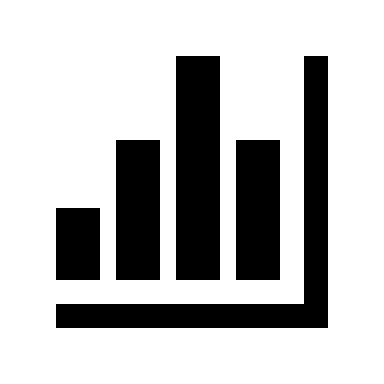 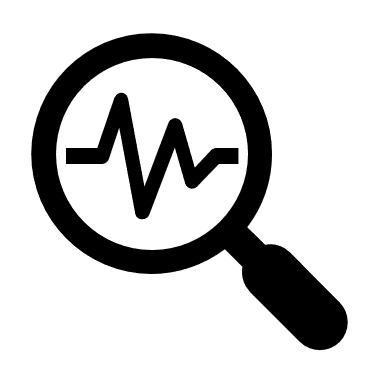 провести сравнительный анализ с аналогичными нейросетями
проанализировать полученные данные и сделать вывод
Ноябрь 2023г
Ноябрь 2023г
/ Название презентации
8
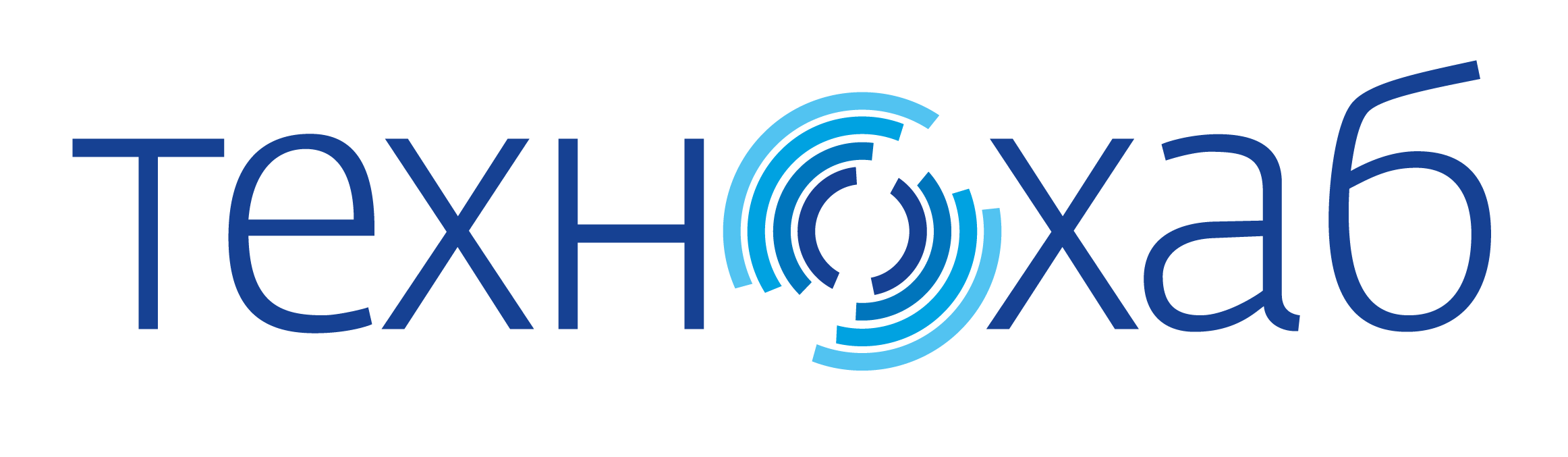 Сирук Яков
КомандаПочему именно эта команда развивает проекти может решить эту проблему
Плеханова Екатерина
Пономарев Антон
Литвинов Андрей
Ярметов Эруард
Помешкин Никита
Максимов Глеб
НЕЙРОДИАГНОСТИКА ВЛЭП
9
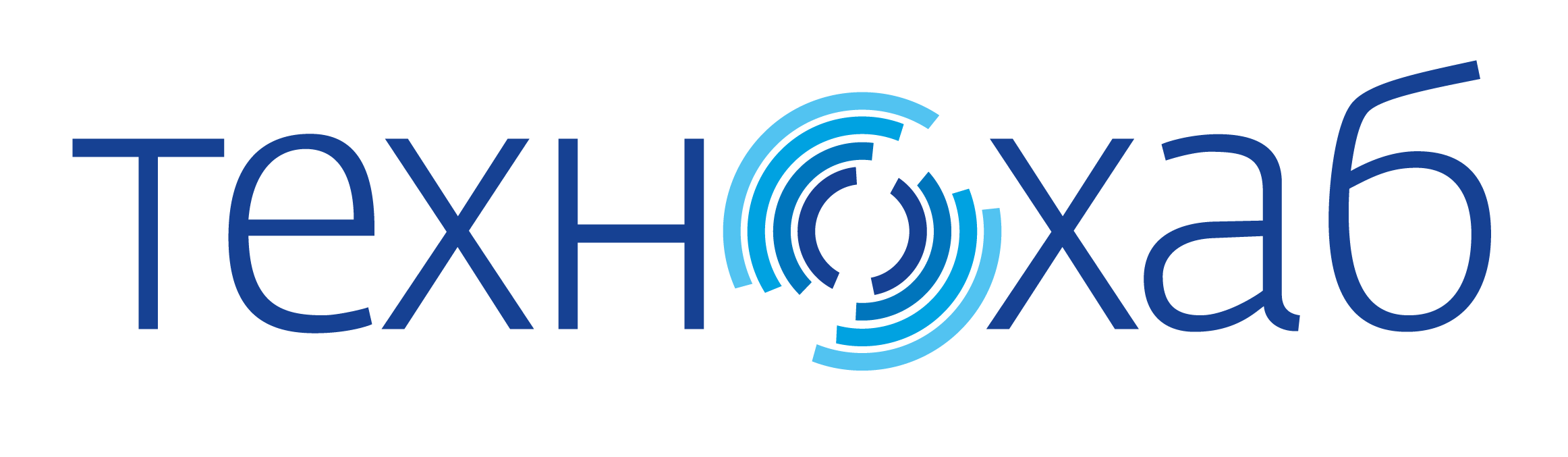 Контакты
КартинкаКюаркод (презентация +
НЕЙРОДИАГНОСТИКА ВЛЭП
10
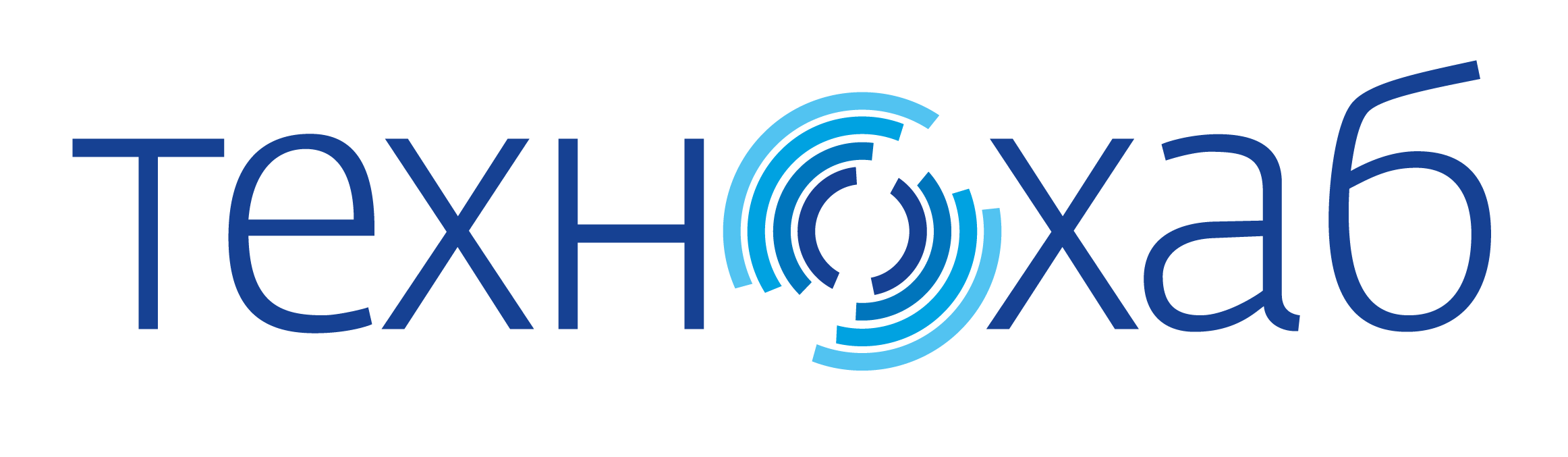